Gadget
Fast, easy, and correct evaluation of state stores for stream processing systems
Gadget Architecture:
Gadget Event Generator generates event streams according to a configuration file
Gadget Driver partitions the input stream horizontally and/or vertically, depending on the logic of the operator
Gadget workload generator generates state store workloads for the specified operator
Gadget Performance evaluator evaluates the performance of KV stores and collects measurements
Gadget  Output
Gadget Configuration File
Ops: 1833698 
Merge: 0 
Puts: 841135
Gets: 916849 
Deletes: 75714
Thr:190771 opr/sec
P99.99: 1838 us
P99.9: 154 us
P99: 33 us
Max : 115511 us
Min: 0 us
AVG : 6.2165 us
operator.type = tumbling.incremental
window.length = 5
expected.num.operations = 10000000
wrapper.type = rocksdb
operator.key.size.distrib.params.constant = 10
operator.value.size.distrib.type = constant
operator.value.size.distrib.params.constant = 10
event.generator.outoforder.percentage = 2
event.generator.lateness.threshold = 3
event.generator.key.popularity.distrib.type = zipf
event.generator.event.occurrence.distrib=exponential
event.generator.event.occurrence.distrib.lambda= 10
watermark.frequency= 3
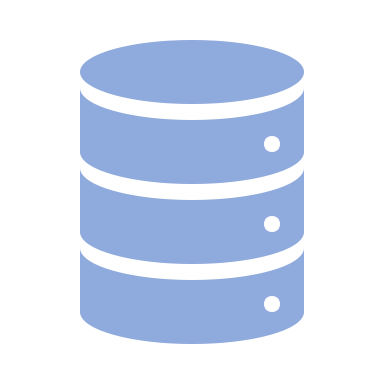 Get
RocksDB
On-time Event
Event
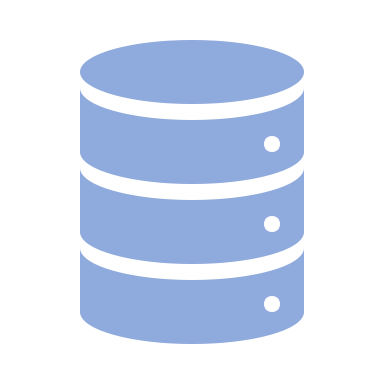 Put
Faster
Evaluator
Performance Evaluator
Workload Generator
Event Generator
Gadget Driver
Horizontal  Fragmentation
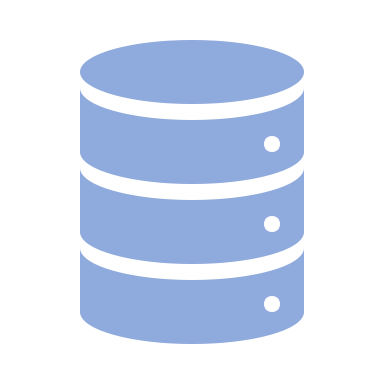 Trigger
Late Event
Other KV Stores
Del
FGet
Vertical Fragmentation
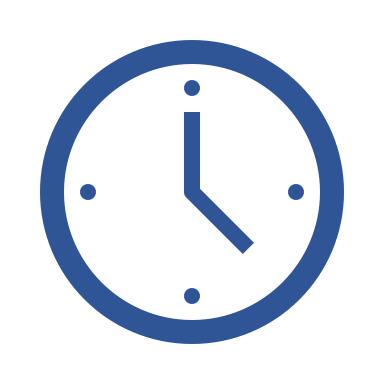 Watermark
Gadget Configuration File
Step 1: Make the event source:
Set the type: Gadget or Trace 
Set the key distribution 
Set event time distribution
Set the watermark frequency
Set out of order events
Step 2: Make the  operator:
Set the operator type
Set needed configurations (e.g., widow and sliding length)
Set the value size distribution
Set the key size distribution
Step 3: Set the KV store
  Set the warper type
         (e.g., RocksDB)
Example:
Example:
Example:
operator.type= sliding.keyed.incremental
expected.num.operations = 1000000
window.length = 5
sliding.length = 1
operator.key.popularity.distrib.type = sequential
operator.key.size.distrib.type = constant
operator.key.size.distrib.params.constant = 10
operator.value.size.distrib.type = constant
operator.value.size.distrib.params.constant = 10
wrapper.type = rocksdb
event.generator.type = gadget
event.generator.key.popularity.distrib.type = zipf
event.generator.key.popularity.distrib.params.s = 1
event.generator.event.gap.distrib.type = exponential
event.generator.event.gap.distrib.params.lambda= 10
event.generator.watermark.frequency = 1
event.generator.outoforder.percentage = 2
event.generator.lateness.threshold = 3;